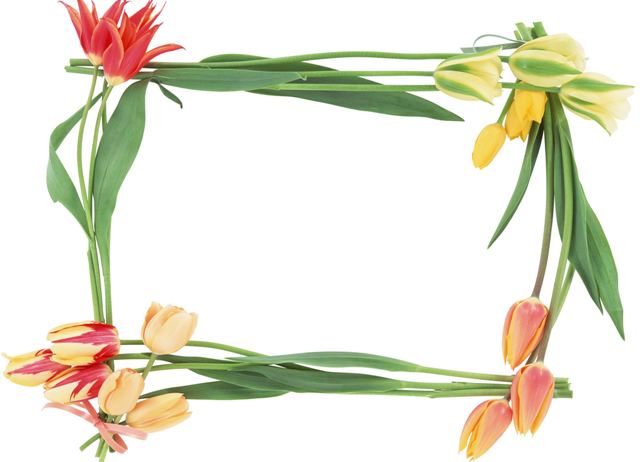 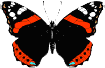 NHIỆT LIỆT CHÀO MỪNG QUÝ THẦY CÔ VÀ CÁC EM HỌC SINH
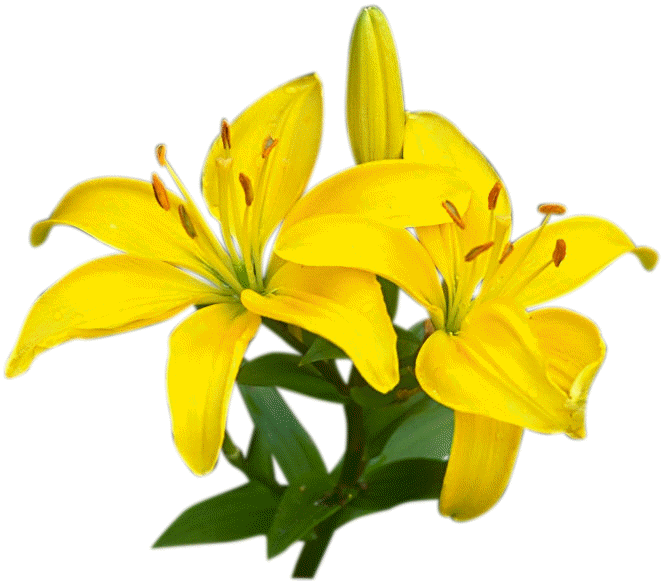 H
T
O
C
Ấ
B
É
R
Ư
Ợ
U
E
T
X
I
A
I
X
E
T
C
A
Trò chơi ô chữ
Mỗi ô ứng với một chữ cái ghép thành tên một hợp chất hữu cơ
Y
I
L
T
C
Câu 1
Câu 2
Câu 3
Người ta thường lên men dung dịch này để sản xuất giấm ăn?
Hợp chất hữu cơ này có nồng độ 2-5% là giấm ăn?
Hỗn hợp nhiều este của glixerol với các axit béo là?
Tiết 62 – Bài 48: Luyện tập: Rượu etylic, axit axetic và chất béo
II- Bài tập
I- Kiến thức cần nhớ( nội dung bảng SGK/148)
Bài 1
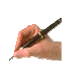 Có ba lọ không nhãn: rượu etylic, axit axetic và dầu ăn tan trong rượu  etylic. Chỉ dùng nước và quỳ tím hãy phân biệt các chất lỏng trên
Lỏng, không màu, nhẹ hơn nước, tan vô hạn trong nước, d=0,79g/ml 
ts0 = 780 C
Lỏng, không màu, vị chua, tan vô hạn trong nước, 
d = 1,049g/cm3, 
t0s = 1180C
Lỏng hoặc rắn, nhẹ hơn nước & không tan trong nước, tan trong benzen, xăng...
Tính chất vật lí
Giải
- Trích các chất ra làm mẫu thử
- Cho 3 chất lỏng vào nước
+ Chất nào hòa tan hoàn toàn là rượu etylic và axit axetic.
+ Chất nào khi cho vào nước thấy có chất lỏng không màu nổi lên là hỗn hợp rượu etylic với chất béo
- Dùng quỳ tím nhận ra axit
Hướng dẫn
- Trích các chất ra làm mẫu thử
- Cho 3 chất lỏng vào nước
+ Chất nào tan?
+ Chất nào không tan?
- Dùng quỳ tím nhận biết được chất nào?
Công thức cấu tạo
Tính chất hoá học
Tiết 62 – Bài 48: Luyện tập: Rượu etylic, axit axetic và chất béo
I- Kiến thức cần nhớ:
II- Bài tập
Bài 1
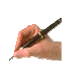 Bài 2  Cho các chất sau: rượu etylic, axit axetic và chất béo:
Lỏng hoặc rắn, nhẹ hơn nước & không tan trong nước, tan trong benzen, xăng, dầu...
Lỏng, không màu, vị chua, tan vô hạn trong nước, 
d = 1,049g/cm3,
 t0s = 1180C
Lỏng, không màu, nhẹ hơn nước, tan trong nước, d=0,79g/ml 
ts0 = 780 C
Tính chất vật lí
2. Công thức cấu tạo của axit axetic là: 
(RCOO)3C3H5                 b. C2H4O2
c. CH3 – CH2 – OH              d. CH3COOH
3. Công thức chung của chất béo là:
a. RCOOH               b.  (RCOO)3C3H5   
c. C3H5(OH)3               d. RCOONa
Công thức cấu tạo của rượu etylic là
CH3 – CH2 - OH          b. CH3COOH
c. (RCOO)3C3H5              d. C2H6O
a. CH3- CH2 - OH
b.  (RCOO)3C3H5
d. CH3COOH
Công thức cấu tạo
CH3 -CH2 - OH
Hay C2H5OH
(RCOO)3C3H5
CH3COOH
Tính chất hoá học
Tiết 62 – Bài 48: Luyện tập: Rượu etylic, axit axetic và chất béo
II- Bài tập
I- Kiến thức cần nhớ:
Bài 1
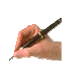 Bài 2
Bài 3  Làm việc theo cặp 4p
Hãy chọn các chất thích hợp điền vào chỗ trống rồi hoàn thành pt sau:
Lỏng hoặc rắn, nhẹ hơn nước & không tan trong nước, tan trong benzen, xăng, dầu...
Lỏng, không màu, nhẹ hơn nước, tan vô hạn trong nước, d=0,79g/ml 
ts0 = 780 C
Lỏng, không màu, vị chua, tan vô hạn trong nước, 
d = 1,049g/cm3, 
t0s = 1180C
Tính chất vật lí
Đội A : a,b,g,h
a) C2H5OH +  ……....→ ……..…..+  H2
Công thức cấu tạo
CH3- CH2 -OH
Hay C2H5OH
b) C2H5OH + ………        CO2    +  . . .….
(RCOO)3C3H5
CH3COOH
g) (RCOO)3C3H5  + .…….            RCOOH + …..
h) (RCOO)3C3H5  + …....          RCOONa  + …..
Đội B: c,d,e,f
Tính chất hoá học
c) CH3COOH + ……→  CH3COOK  +  ...…
d) CH3COOH +. ….              CH3COOC2H5 + ….
e) CH3COOH + …. → …….+  CO2  + …..
f) CH3COOH + …… →  ………… +  H2
Tiết 62 – Bài 48: Luyện tập: Rượu etylic, axit axetic và chất béo
I/ Kiến thức cần nhớ
II / Bài tập
Bài 3
Hoàn thành các phương trình hoá học sau.
Có thể dùng K, Ba, Ca
2
a)   C2H5OH       +       ?                          ?                   +  H2
b)  C2H5OH      +       ?                          CO2     +      ?       
c)   CH3COOH       +        ?     →       CH3COOK         +            ?
d)  CH3COOH  +        ?                      CH3COOC2H5   +    ?
e)   CH3COOH  +        ?                     ?             + CO2  +          ?

f)   CH3COOH   +        ?                      ?                  +   H2
g) ( RCOO)3 C3H5    +       ?                    RCOOH   +
h/ (RCOO)3C3H5  +      ?                    RCOONa  +       ?
2C2H5ONa
2Na
2
3O2
3H2O
Có thể dùng K H2 ; K2O  H2O
H2O
KOH
C2H5OH
H2O
Có thể dùng 
muối =CO3 hoặc 
muối –HCO3
2CH3COONa
2
H2O
Na2CO3
Có thể dùng kim loại đứng trước H
(CH3COO)2Zn
2
Zn
C3H5(OH)3
3
3H2O
3
3NaOH
C3H5(OH)3
Tiết 62 – Bài 48: Luyện tập: Rượu etylic, axit axetic và chất béo
II- Bài tập
I- Kiến thức cần nhớ:
Bài 1
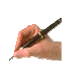 Bài 2
Bài 3
Tính chất vật lí
a) 2C2H5OH +  2Na  → 2C2H5ONa   +  H2
b) C2H5OH +   3O2           2CO2   + H2O
Công thức cấu tạo
CH3- CH2 -OH
Hay C2H5OH
c) CH3COOH+ KOH →  CH3COOK+ H2O
CH3COOH
(RCOO)3C3H5
d) CH3COOH + C2H5OH               CH3COOC2H5 
  +  H2O
+ Phản ứng cháy
+ Thủy phân trong môi trường axit
+ Axit axetic có đầy đủ tính chất axit:  quỳ tím → đỏ nhạt, tác dụng với bazơ, muối axit yếu, kim loại, oxit bazơ
e) 2 CH3COOH + Na2CO3  →    2CH3COONa   +  CO2   +    H2O
Tính chất hoá học
+ Phản ứng với Na
f) 2CH3COOH + Zn → (CH3COO)2Zn + H2
+ Phản ứng với rượu etylic
+ Thủy phân trong môi trường kiềm
g) (RCOO)3C3H5  + 3 H2O              3RCOOH      +  C3H5(OH)3
+ Phản ứng với axit axetic
h) (RCOO)3C3H5  +  3NaOH            3RCOONa   + C3H5OH
Tiết 62 – Bài 48: Luyện tập: Rượu etylic, axit axetic và chất béo
I- Kiến thức cần nhớ:
II- Bài tập
Bài 1
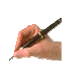 Bài 2
Bài 3
Lỏng, không màu, vị chua, tan vô hạn, trong nước, 
d = 1,049g/cm3, 
t0s = 1180C
Lỏng, không màu, nhẹ hơn nước, tan vô hạn trong nước, 
d =0,79g/ml 
 ts0 = 780 C
Tính chất vật lí
Lỏng hoặc rắn, nhẹ hơn nước & không tan trong nước, tan trong benzen, xăng, dầu...
Bài 4: Cho 4 chất: K, Zn, NaOH, K2CO3
1. Rượu etylic tác dụng được với:
a. K ;   b. Zn ; c. NaOH ; d. K2CO3
Công thức cấu tạo
CH3-CH2-OH
Hay C2H5OH
CH3COOH
(RCOO)3C3H5
2. Axit axetic tác dụng được với:
a. K ;   b. Zn ; c. NaOH ; d. K2CO3
+ Thủy phân trong môi trường axit
+ Axit axetic có đầy đủ tính chất axit:  quỳ tím → đỏ nhạt, tác dụng với bazơ, muối axit yếu, kim loại, oxit bazơ
+ Phản ứng cháy
Tính chất hoá học
3. Chất béo tác dụng được với:
a. K ;   b. Zn ; c. NaOH ; d. K2CO3
+ Phản ứng với Na
+ Thủy phân trong môi trường bazơ
+ Phản ứng với rượu etylic
+ Phản ứng với axit axetic
Tiết 62 – Bài 48: Luyện tập: Rượu etylic, axit axetic và chất béo
I- Kiến thức cần nhớ:
II- Bài tập
Bài 1
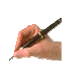 Bài 2
Bài 3
Lỏng hoặc rắn, nhẹ hơn nước & không tan trong nước, tan trong benzen, xăng, dầu...
Lỏng, không màu, nhẹ hơn nước, tan vô hạn trong nước, d=0,79g/ml 
ts0 = 780 C
Lỏng, không màu, vị chua, tan vô hạn, trong nước, 
d = 1,049g/cm3, 
t0s = 1180C
Tính chất vật lí
Bài 4
Cho 4 chất: K, Zn, NaOH, K2CO3 
4. Hãy chọn các CTHH:  RCOONa, CH3COONa, C3H5(OH)3, H2, CH3COOK, CO2, C2H5OK ,(CH3COO)2Zn, H2O điền vào chỗ trống rồi viết các phương trình hóa học sau, để hoàn thành phiếu học tập ( 4’)
Công thức cấu tạo
CH3-CH2-OH hay C2H5OH
CH3COOH
(RCOO)3C3H5
C2H5OH + K → ……………… +  ……….
CH3COOH + K → ……………. + ……….
CH3COOH + Zn →  ……………+ ……….
CH3COOH + NaOH → ……….. + ……….
CH3COOH + K2CO3 → ……..+ …… + ….. 
(RCOO)3C3H5 + NaOH          ……. + ……..
+ Axit axetic có đầy đủ tính chất axit:  quỳ tím → đỏ nhạt, tác dụng với bazơ, muối axit yếu, kim loại, oxit bazơ
+ Thủy phân trong môi trường axit
+ Phản ứng cháy
a. 2C2H5OH + 2K →  2C2H5OK +   H2
b. 2CH3COOH + 2K →  2CH3COOK + H2 
+ Phản ứng với Na
Tính chất hoá học
c. 2CH3COOH + Zn → (CH3COO)2Zn +  H2
d. CH3COOH + NaOH → CH3COONa  + H2O
+ Thủy phân trong môi trường bazơ
+ Phản ứng với rượu etylic
+ Phản ứng với axit axetic
e. 2CH3COOH + K2CO3 →  2CH3COOK + CO2  
                                                   +    H2O
f. (RCOO)3C3H5+ 3NaOH         3RCOONa 
                                                      +   C3H5(OH)3
Tiết 62 – Bài 48: Luyện tập: Rượu etylic, axit axetic và chất béo
I- Kiến thức cần nhớ:
II- Bài tập
Bài 1
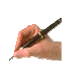 Bài 2
Bài 3
Lỏng, không màu, nhẹ hơn nước, tan trong nước, d=0,79g/ml 
ts0 = 780 C
Lỏng hoặc rắn,  nhẹ hơn nước & không tan trong nước, tan trong benzen, xăng, dầu...
Lỏng, không màu, vị chua, tan vô hạn trong nước, 
d = 1,049g/cm3, 
t0s = 1180C
Bài 4
Tính chất vật lí
Bài 5
Tương tự chất béo, etyl axetat cũng có phản ứng thủy phân trong dung dịch axit và dung dịch kiềm. Hãy viết phương trình hóa học khi đun etyl axetat với dung dịch HCl và NaOH
Công thức cấu tạo
CH3-CH2-OH
Hay C2H5OH
(RCOO)3C3H5
CH3COOH
+ Axit axetic có đầy đủ tính chất axit:  quỳ tím → đỏ nhạt, tác dụng với bazơ, muối axit yếu, kim loại, oxit bazơ
Giải
1. Phản ứng thủy phân của etyl axetat trong dung dịch axit HCl          axit axetic + rượu etylic
+ Thủy phân trong môi trường axit
+ Phản ứng cháy
+ Phản ứng với Na
Tính chất hoá học
CH3COOC2H5 + H2O →
+ Thủy phân trong môi trường kiềm
+ Phản ứng với rượu etylic
+ Phản ứng với axit axetic
2. Phản ứng thủy phân của etyl axetat trong dung dịch bazơ NaOH         Natri axetat + rượu etylic
CH3COOC2H5 + NaOH →
A
K
Ế
T
T
Ủ
H
Ỗ
N
H
Ợ
P
N
Ư
Ớ
C
C
H
Á
Y
E
S
T
E
E
T
I
N
H
B
Ộ
T
GỢI Ý 2
Gợi ý 1: Từ khóa gồm 8 chữ cái, là tên tính chất hóa học của một hợp chất hữu cơ
Gợi ý 2: Đây là tên phản ứng đặc trưng của chất béo.
05
04
03
Hết giờ
02
T
01
1
H
2
Ủ
3
Y
4
P
H
Ó
A
5
H
P
H
Â
N
T
Ử
6
Â
7
N
X
À
P
H
Ò
N
G
8
Câu 5: Phản ứng của rượu etylic và axit axetic gọi là phản ứng?
Câu 2: Chất béo là … nhiều este của glyxerol với các axit béo
Câu 6: C2H6O là công thức ………. của rượu etylic
Câu 3: Tên của một chất lỏng không hòa tan được chất béo
Câu 8: Phản ứng thủy phân của chất béo trong môi trường kiềm gọi là phản ứng …………. hóa?
Câu 4: Tương tự rượu etylic, axit axetic và chất béo đều tác dụng được với oxi để tạo ra CO2 và H2O gọi là phản ứng …..
Câu1 : Để phản ứng hóa học giữa axit với muối xảy ra sau phản ứng phải có xuất hiện chất khí hoặc hiện tượng ……..?
Câu 7: Tên chất dùng để điều chế rượu etylic bằng phương pháp lên men?
Tiết 62 – Bài 48: Luyện tập: Rượu etylic, axit axetic và chất béo
I- Kiến thức cần nhớ
( C= 12, H = 1, Na = 23, 0 = 16 )
II- Bài tập
Bài tập  7 (SGK)
Cách 1:
a/ Tính mct ( CH3COOH)
Bài tập  7 (SGK)
n= m : M
Tính số mol CH3COOH
Cách 2:
a/ Tính mct ( CH3COOH)  ( a)
Pt: CH3COOH + NaHCO3 → CH3COONa + CO2 + H2O
Pt: CH3COOH + NaHCO3 → CH3COONa + CO2 + H2O
Kê mol
0,2mol         0,2mol           0,2mol         0,2mol
60g                84g                      82g              44g
12g                16,8g                   16,4g           8,8g
60g                  84g                   82g               44g
   a                     ?g                      ?g                 ?g
m= n . M
Tính mdd ( NaHCO3 )
Tính mdd (NaHCO3  )
b/ Tính số gam CH3COONa
m= n . M
Tính số gam CO2
m= n . M
Tính C% dd sau p.u
Dặn dò
Tính C% dd sau p.u
DẶN DÒ
Viết các phương trình hóa học
Làm bài tập 45.5; 45.7 và 46.3 trang 50,51 sách bài tập
Xem trước bài thực hành: Tính chất của rượu và axit
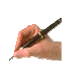 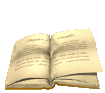 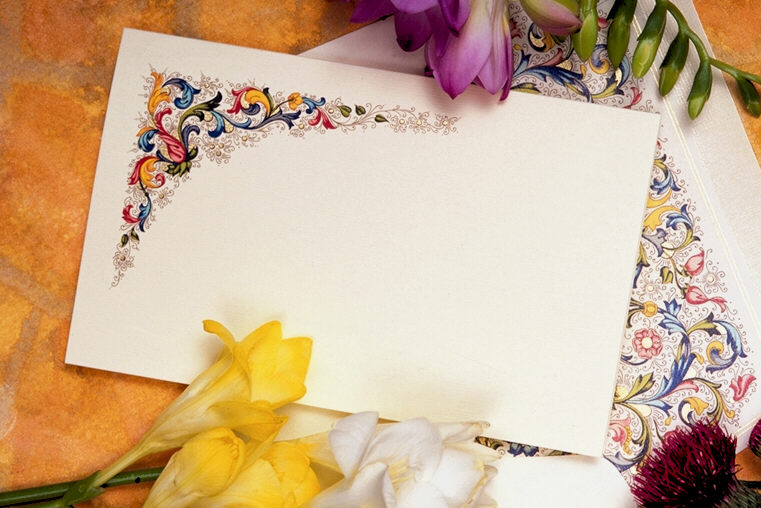 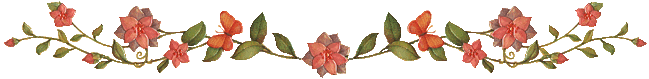 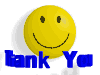 Xin ch©n thµnh c¸m ¬n      c¸c thÇy c« gi¸o vµ c¸c em häc sinh.
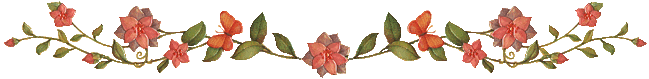